The Cup Holder Stem Challenge
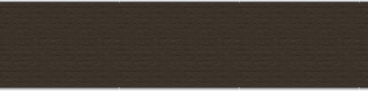 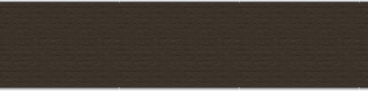 From PECG San Diego Section
[Speaker Notes: Hi Everyone,  The professional  engineers in California government  have a  challenge for you today.  This is a challenge you can do at home with common items found at home, or easily bought at your local store.]
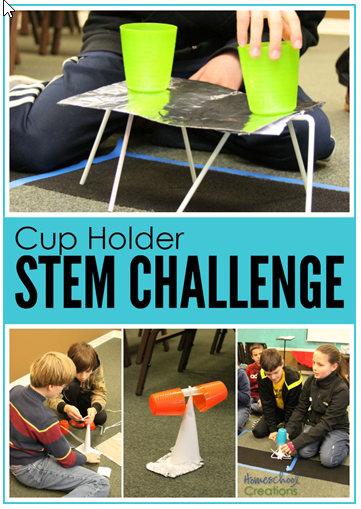 Here is the Challenge: 
Create a structure that holds two cups as high as possible and as far apart as possible. Each person has 2 minutes to design, 7 minutes to create, and 1 minute to test their structure.  It must be able to stand on its own.
[Speaker Notes: Read Challenge]
Materials Allowed:

6 straws
1 piece paper
1 piece of tinfoil
3 mailing labels
2 paperclips
2 pieces of string
1 envelope
2 pipe cleaners
5 pennies
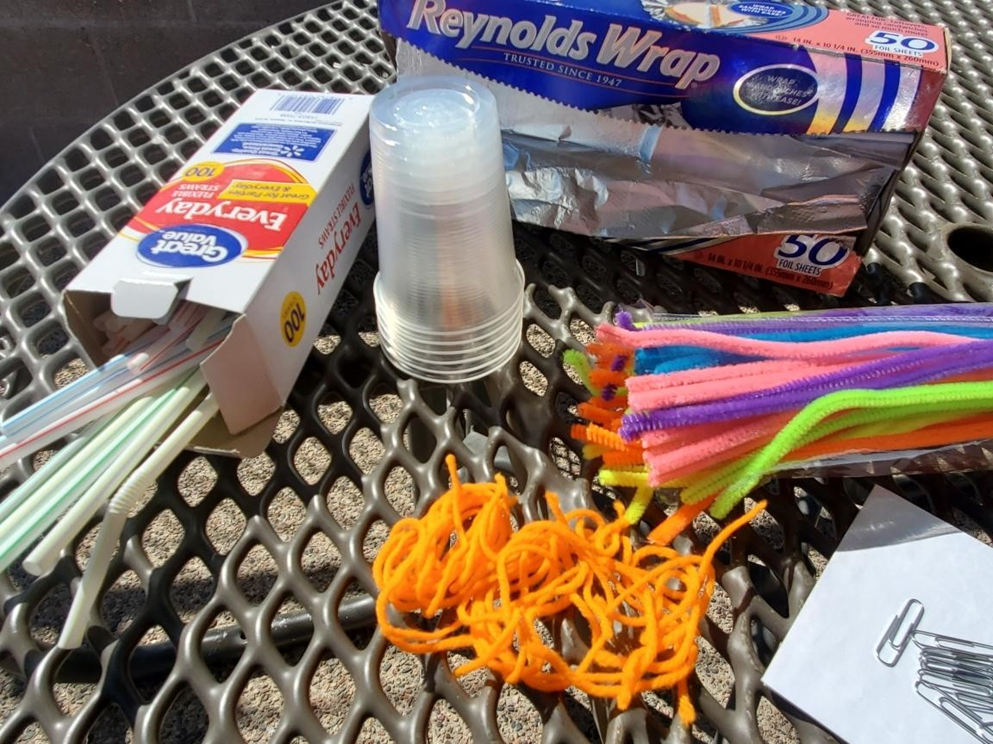 [Speaker Notes: Read the above Item list  and then add the following;

You may use any of the materials you need from the  list, but you don’t have to use all of them.  You may wonder “Why would you need the pennies”?  They can be used as a weight to help balance or steady the cup holder to keep from tipping.]
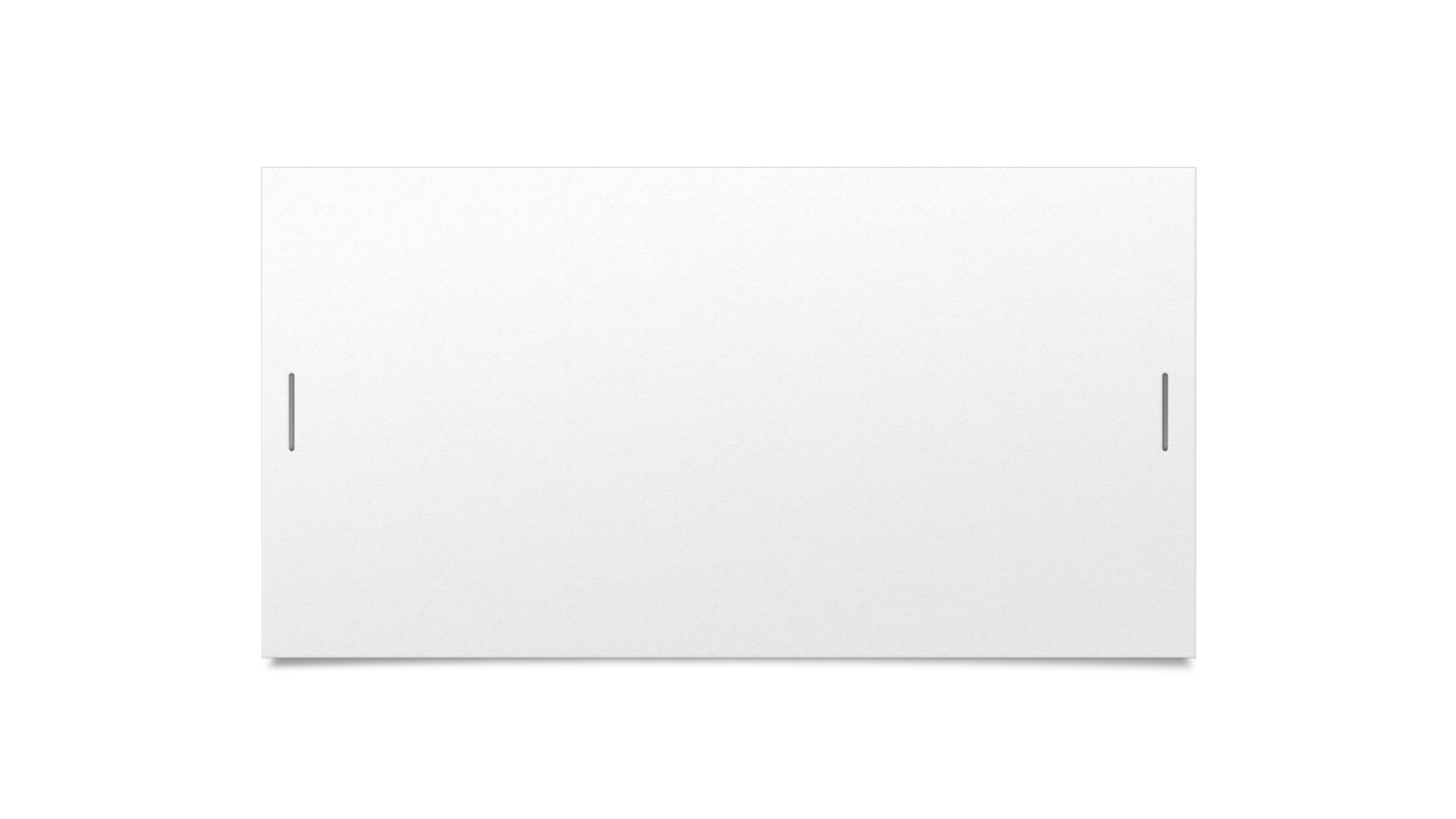 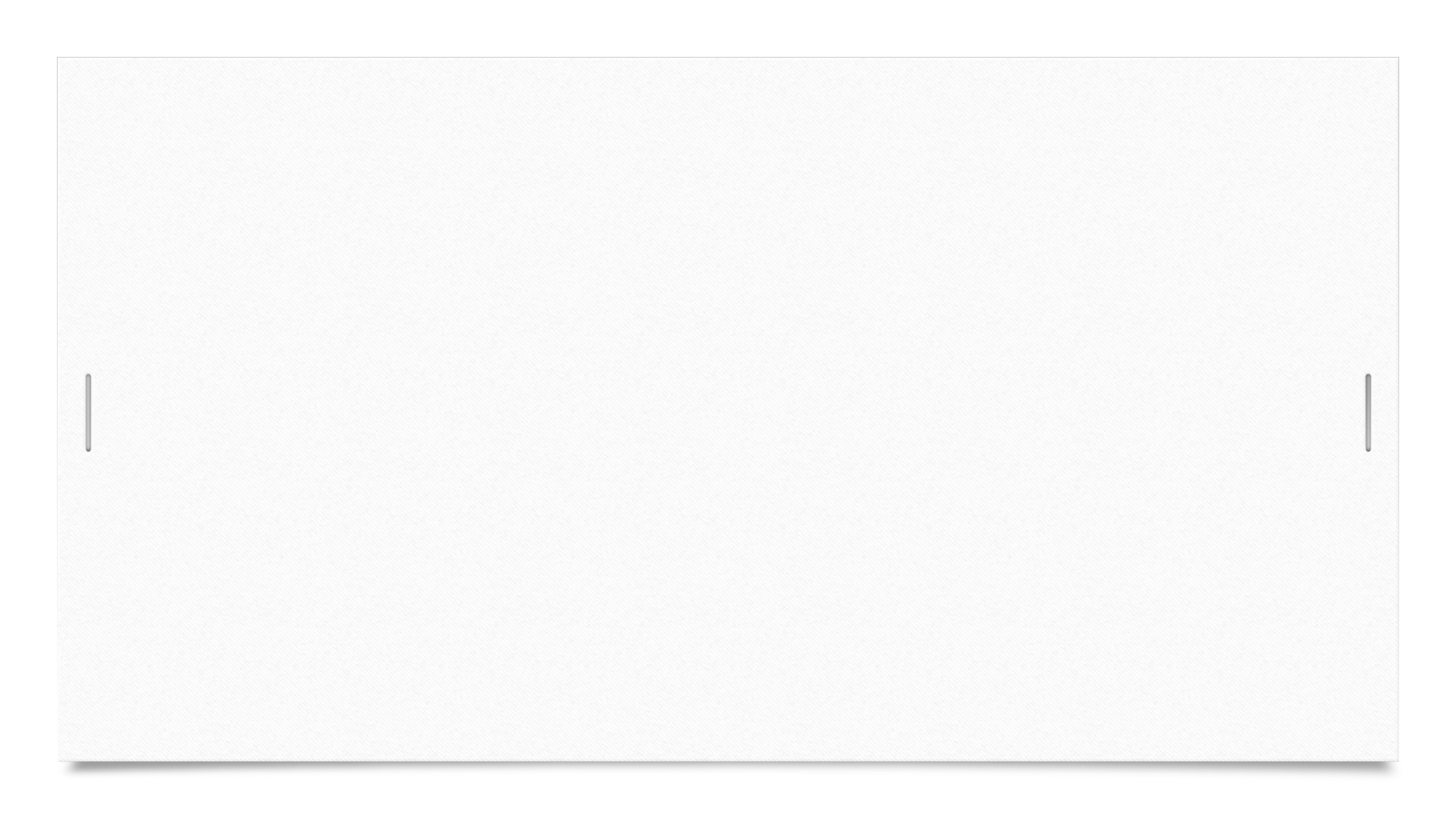 We found some volunteers to help us out with this challenge.
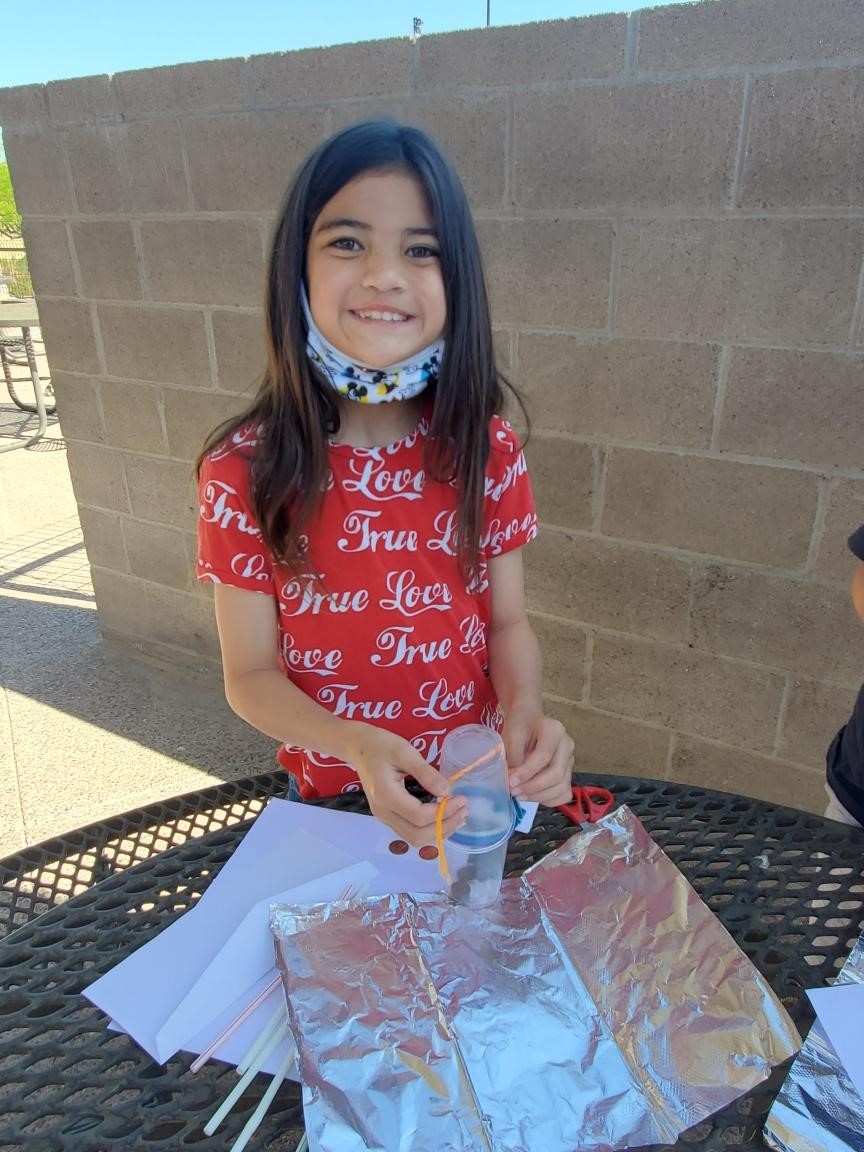 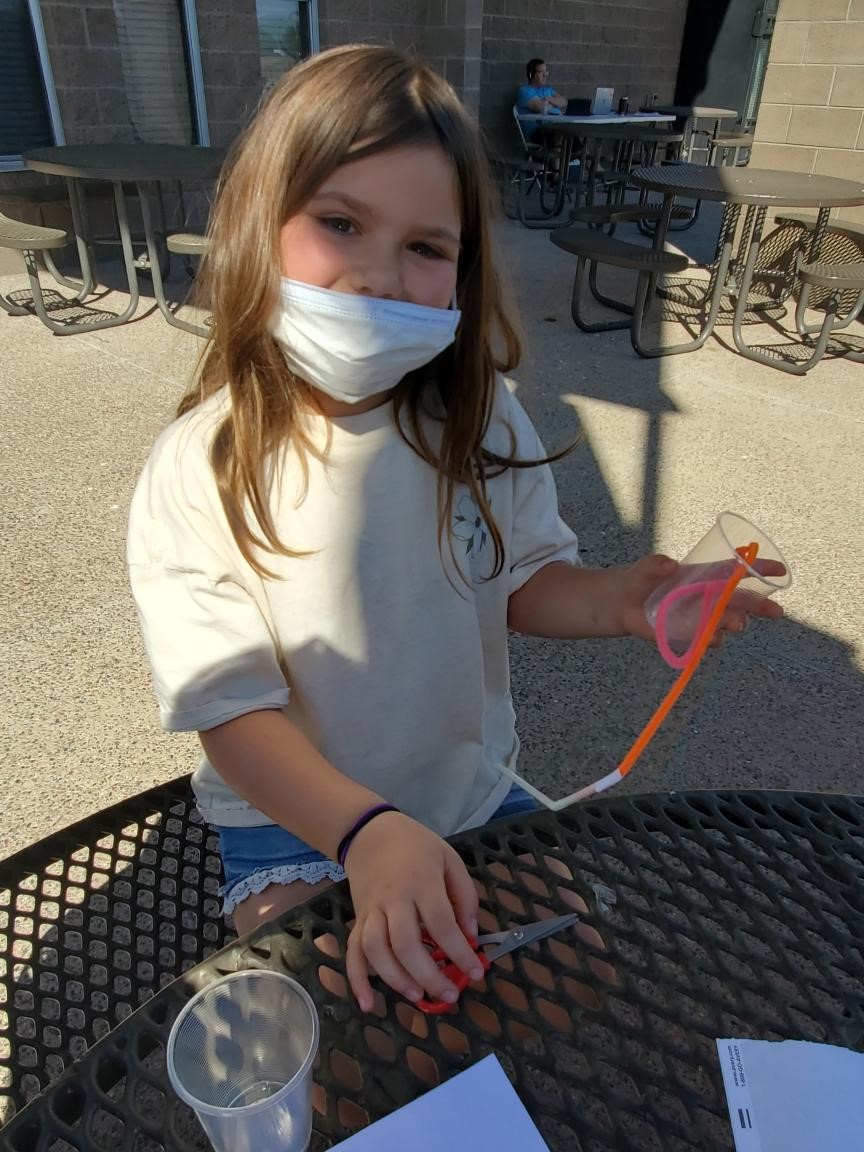 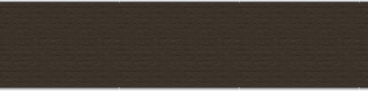 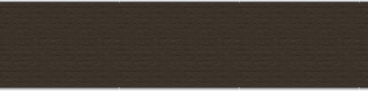 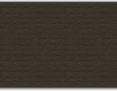 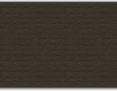 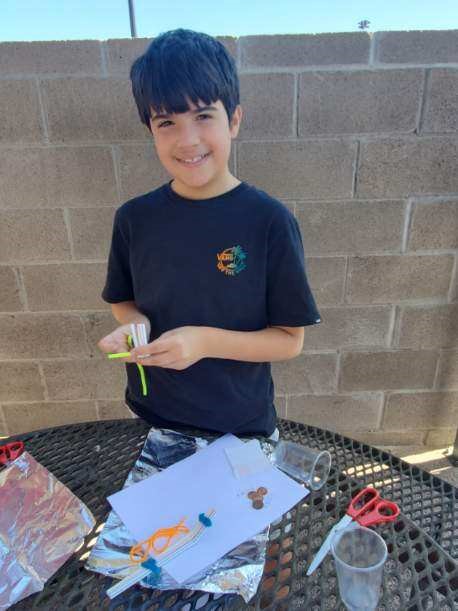 [Speaker Notes: Here are a few of our volunteers that will help us work through this challenge.]
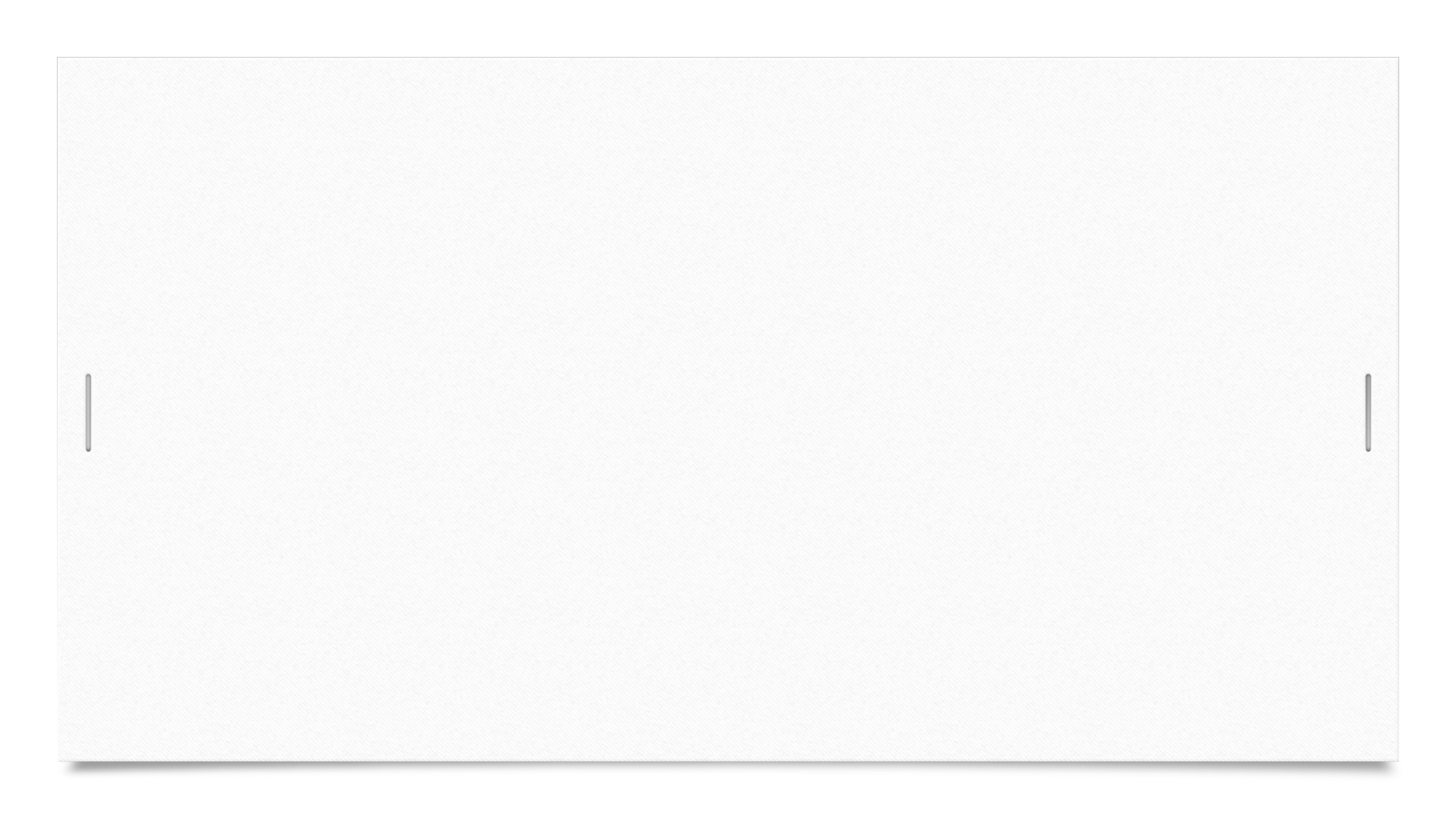 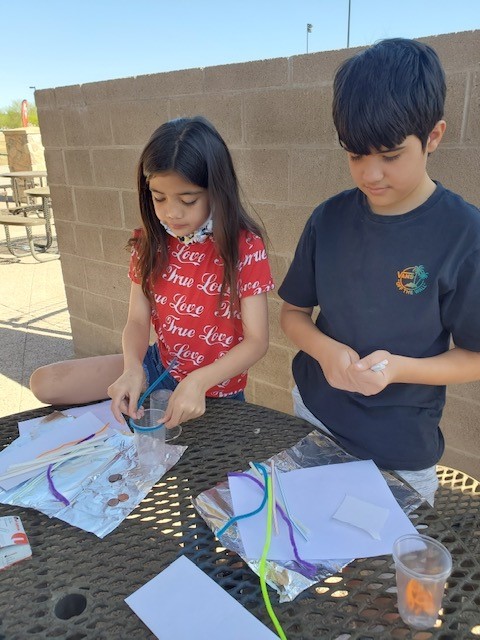 It is beneficial to use your 2 minutes to think it about your strategy before starting, because paper or tin foil will weaken as you fold or crush them.
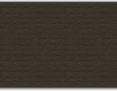 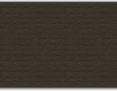 [Speaker Notes: Don’t forget to take time to think about your project first before bending or rolling your materials since they may not be as strong once worked with, especially the foil and paper.]
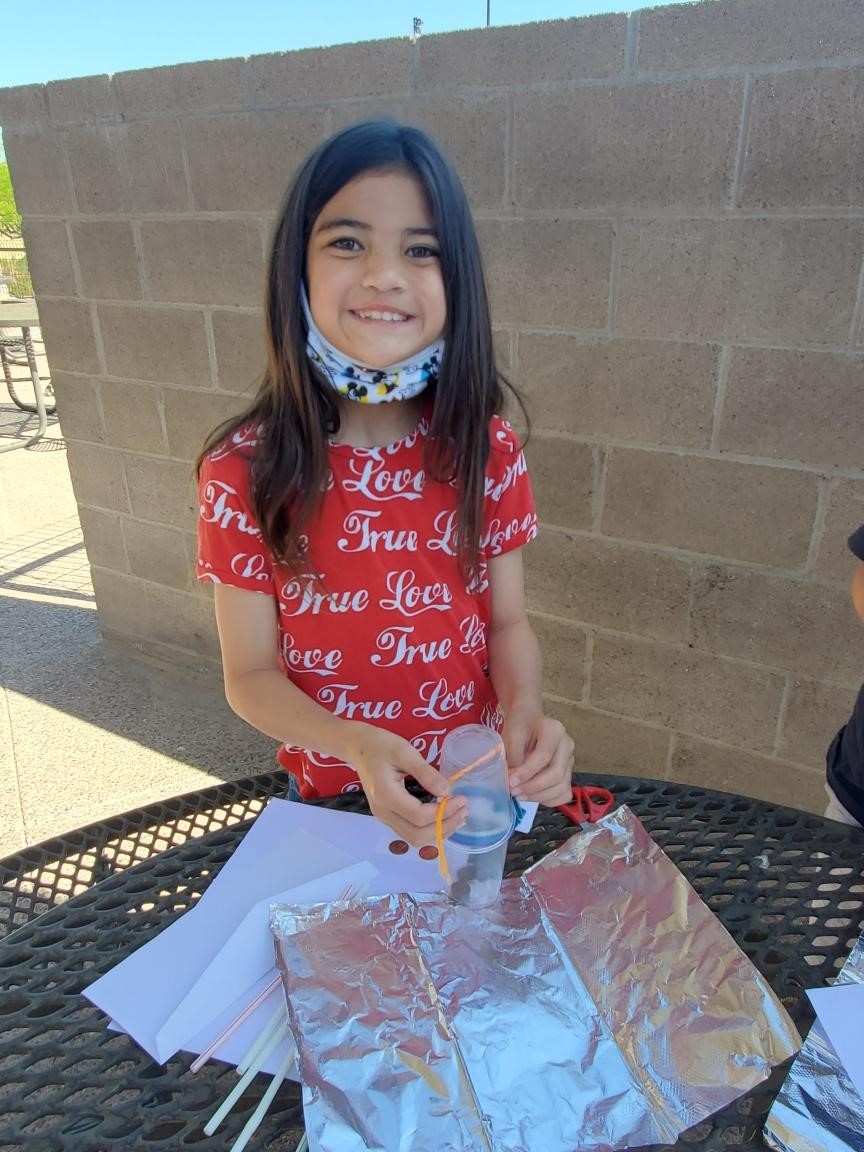 One of the things that I love about this challenge is seeing the creativity each student produces in their design. Even though they each have the same materials, they find different ways to use the items together.
_________________________________
[Speaker Notes: Read text]
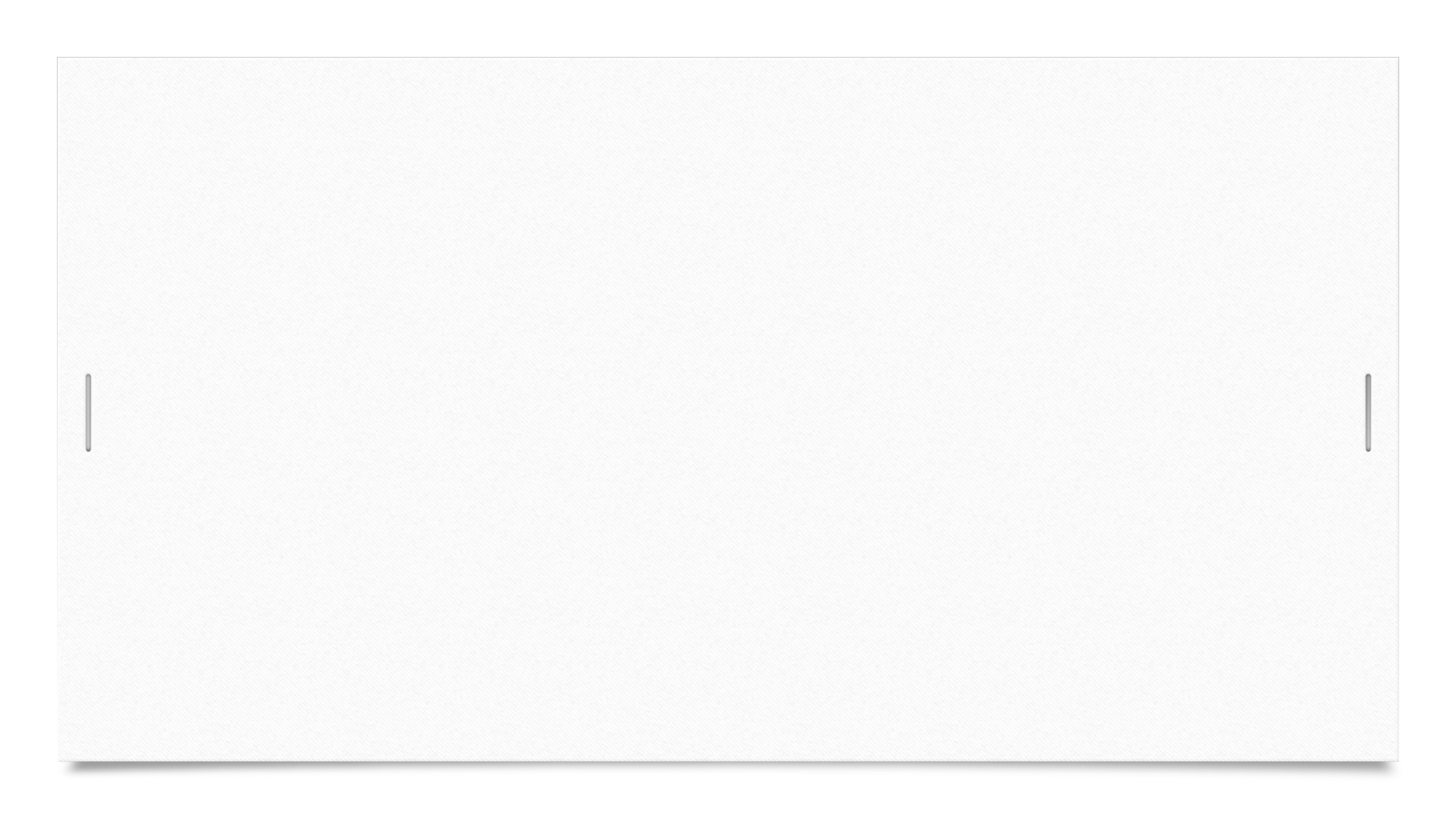 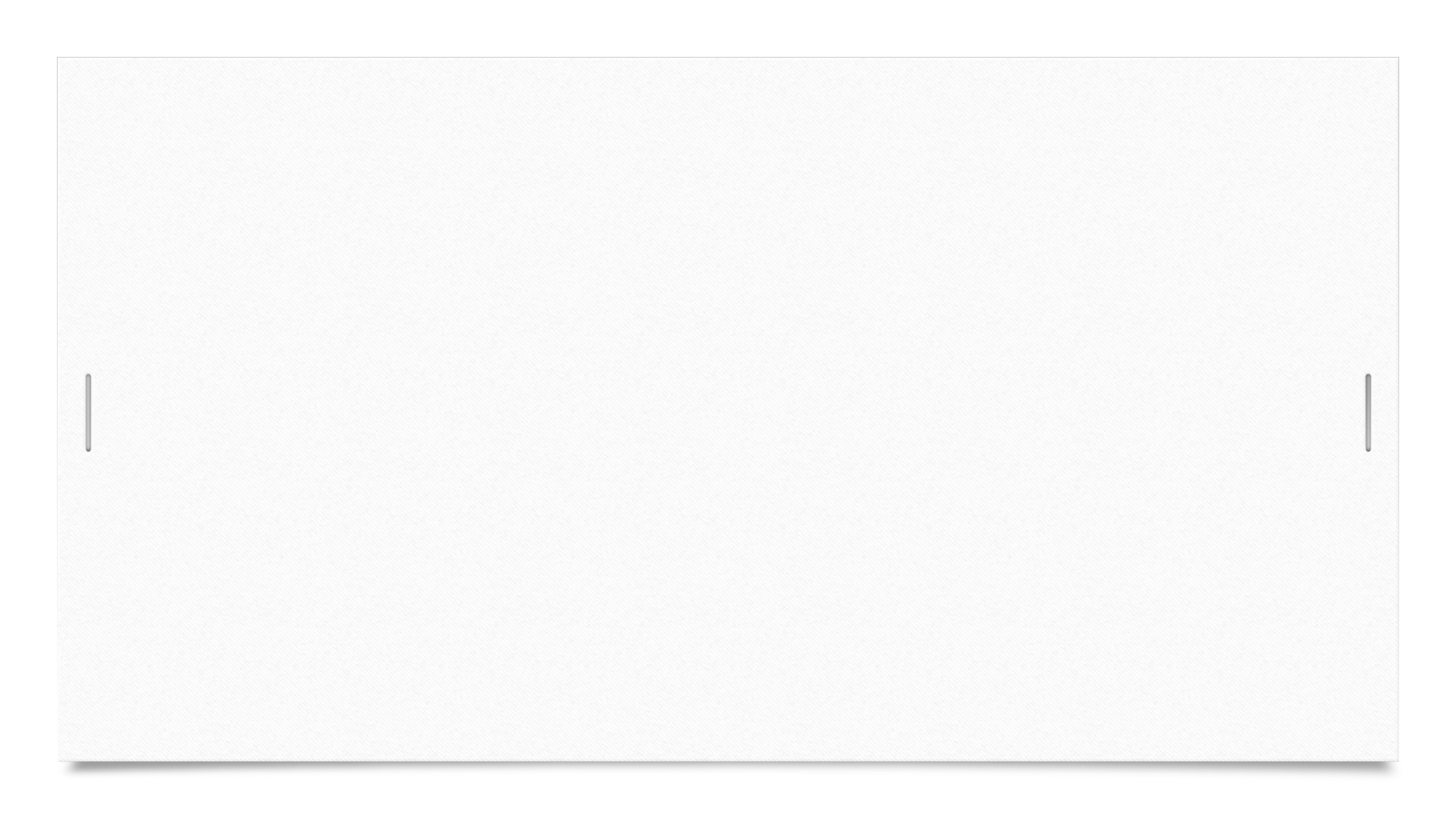 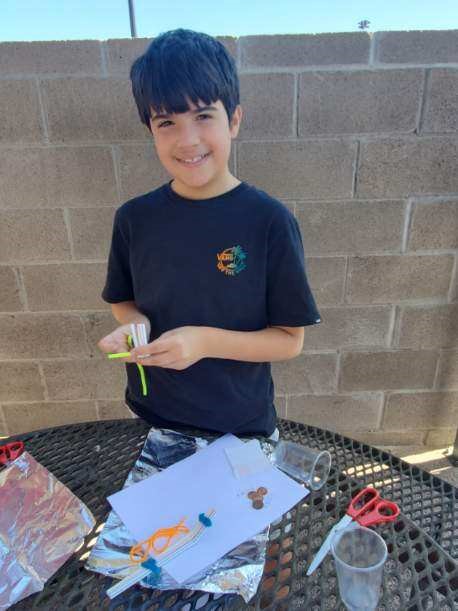 Students from 5 to 13 years old  love to do this challenge. 
You can also do it in groups  as a competition.  
By sharing the challenge outcomes, you will learn from the other students’ successes and mistakes.
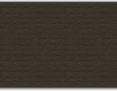 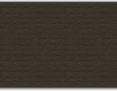 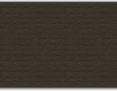 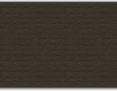 [Speaker Notes: Read Text]
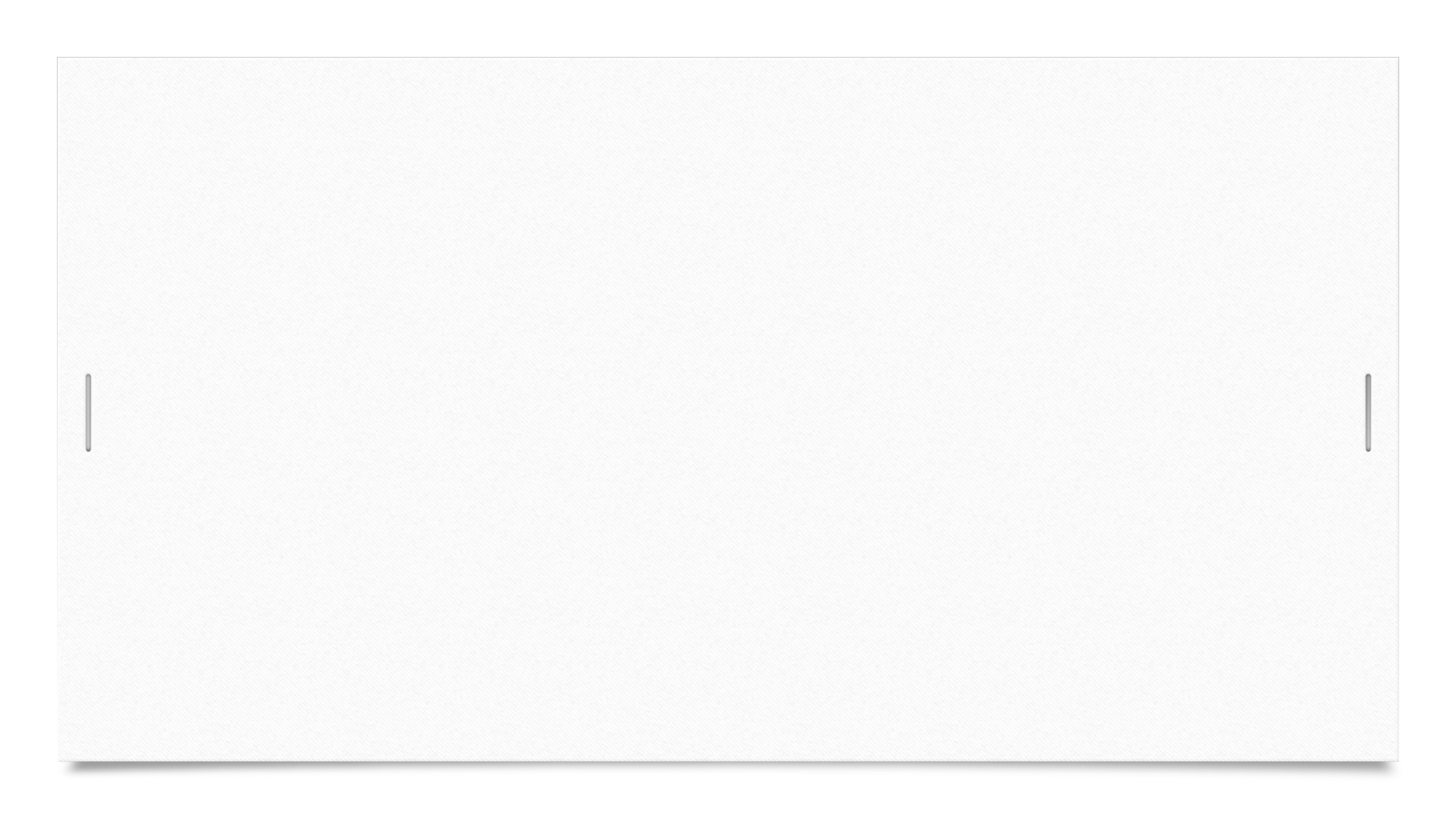 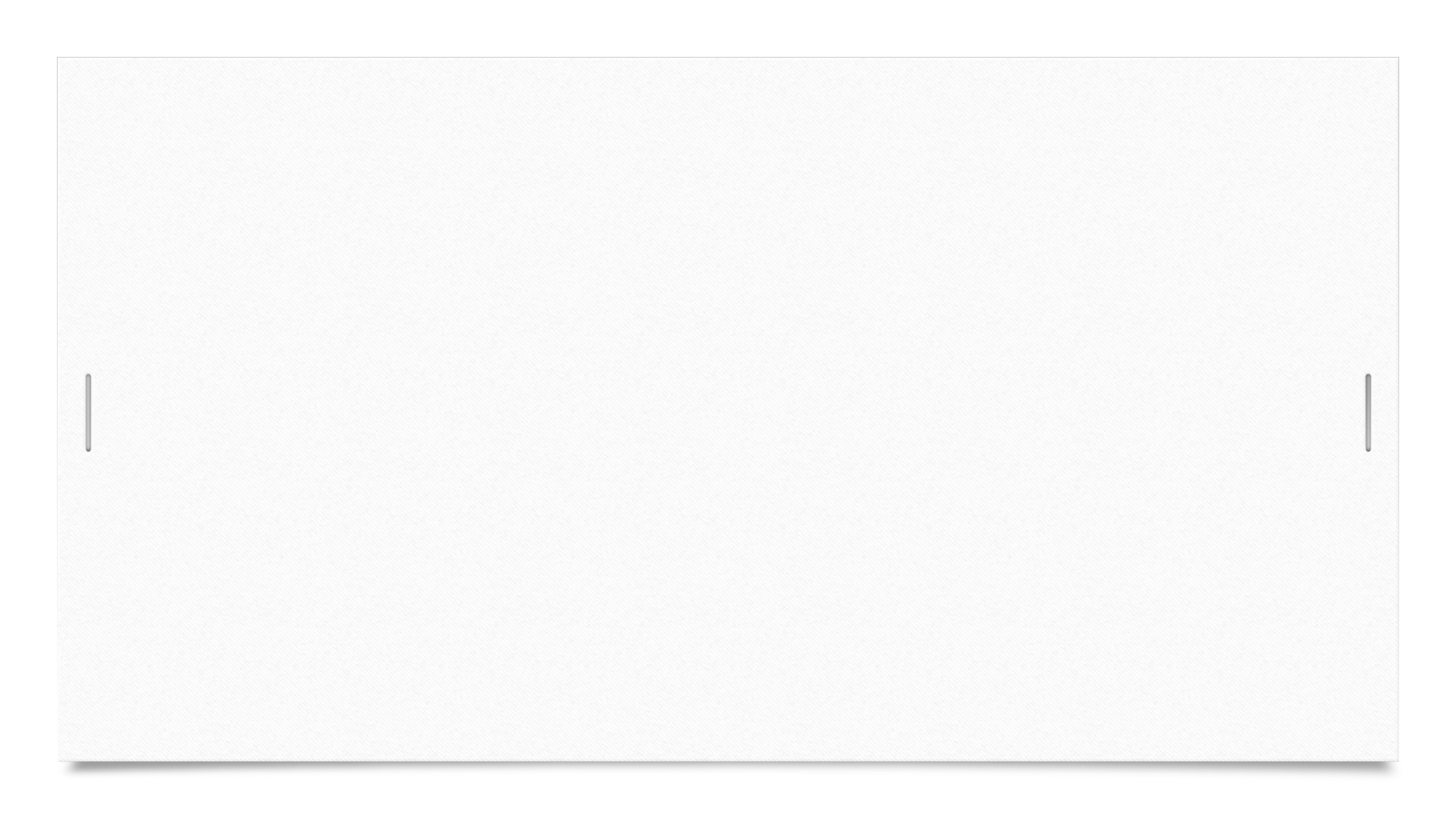 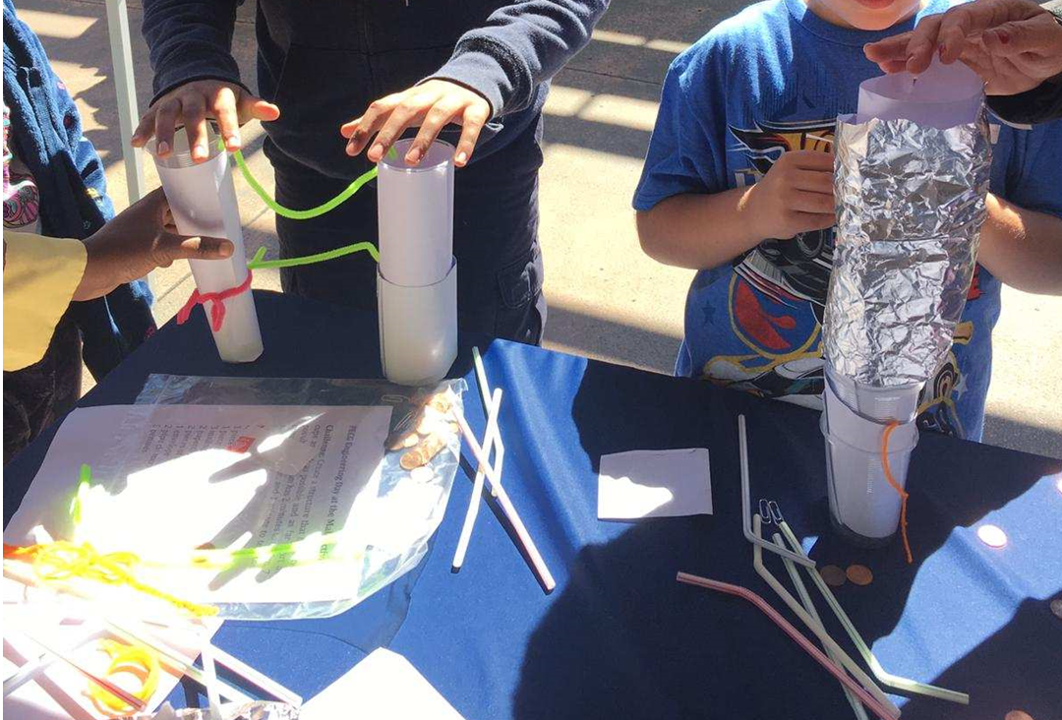 Remember you get  points for every inch your cups are off the ground and a point for each inch they are apart from each other.
This one on the left had great height but it couldn’t stand on its own.
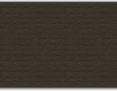 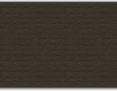 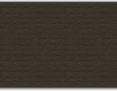 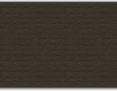 [Speaker Notes: Read text]
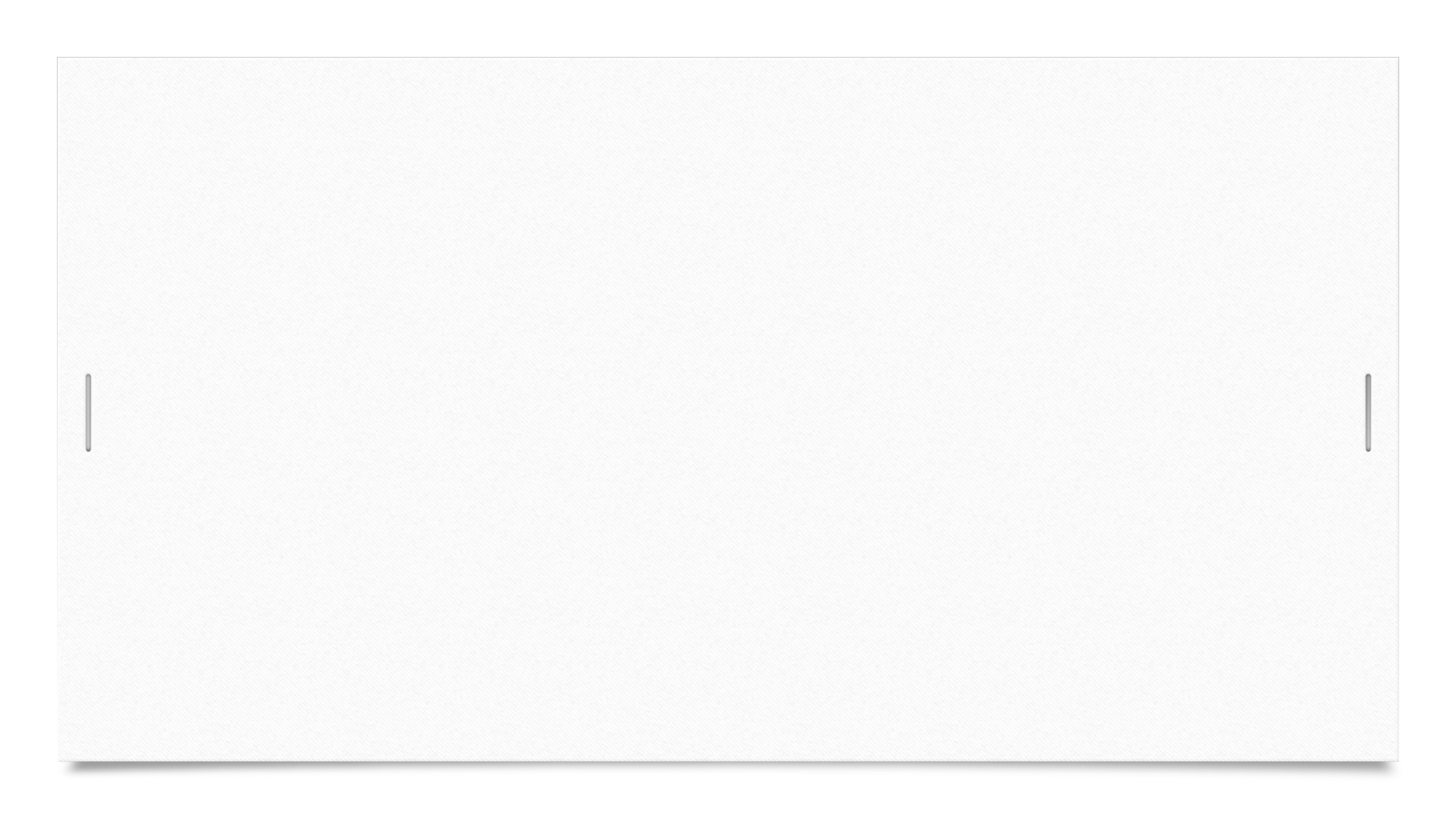 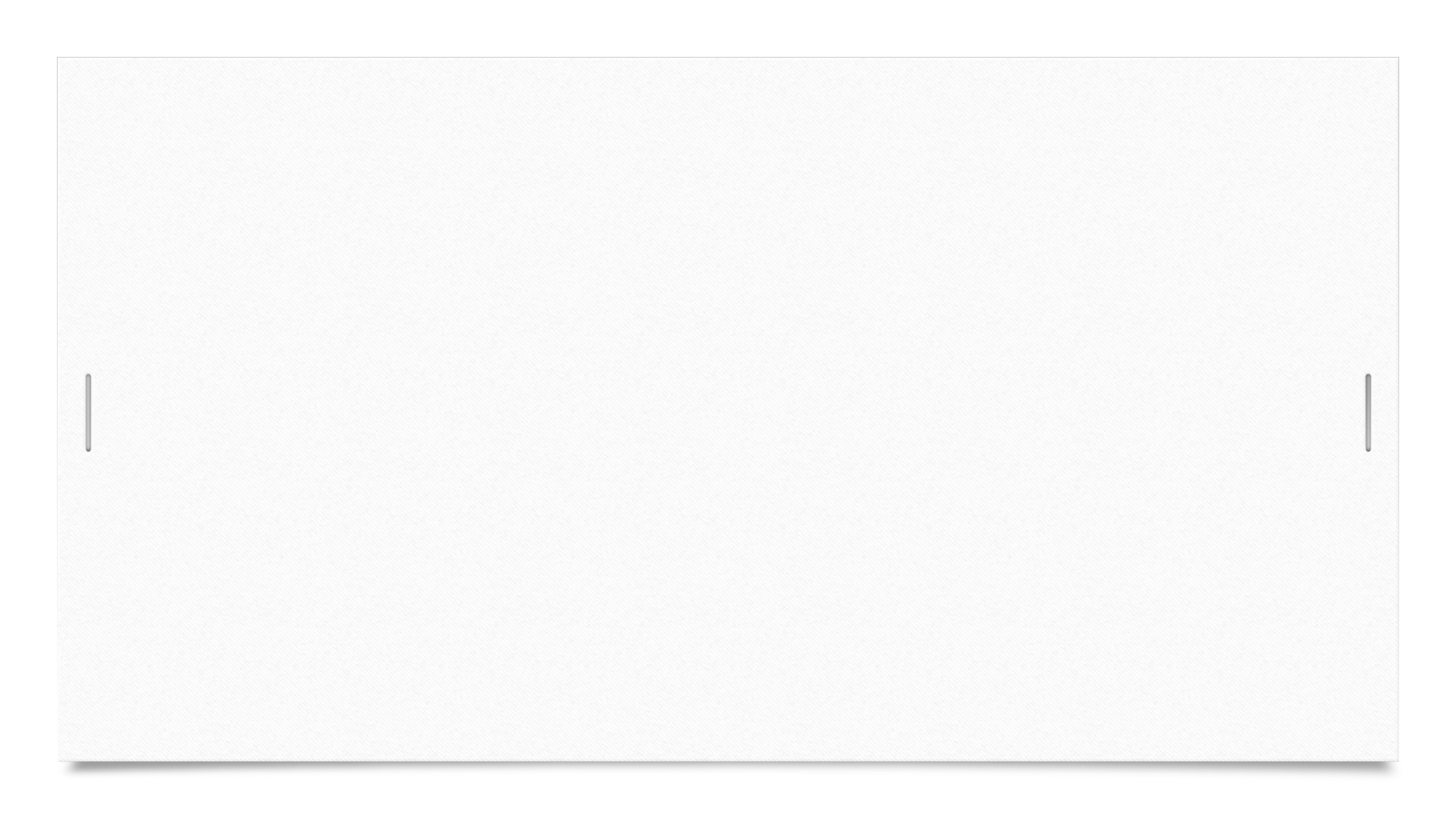 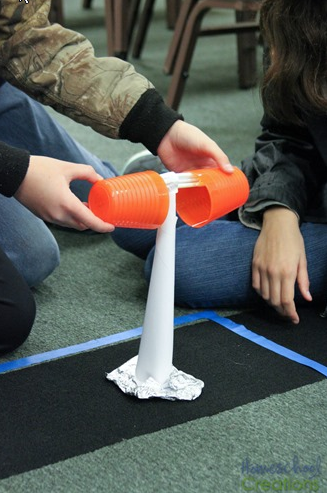 Very creative way to get the cups up high but this one had trouble standing up on its own for more than a few seconds although it had great height.
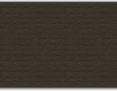 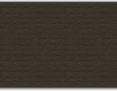 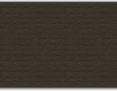 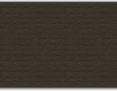 [Speaker Notes: This challenger was very creative and got great height with the cup holder, but the structure couldn’t hold it up for more than a few seconds.]
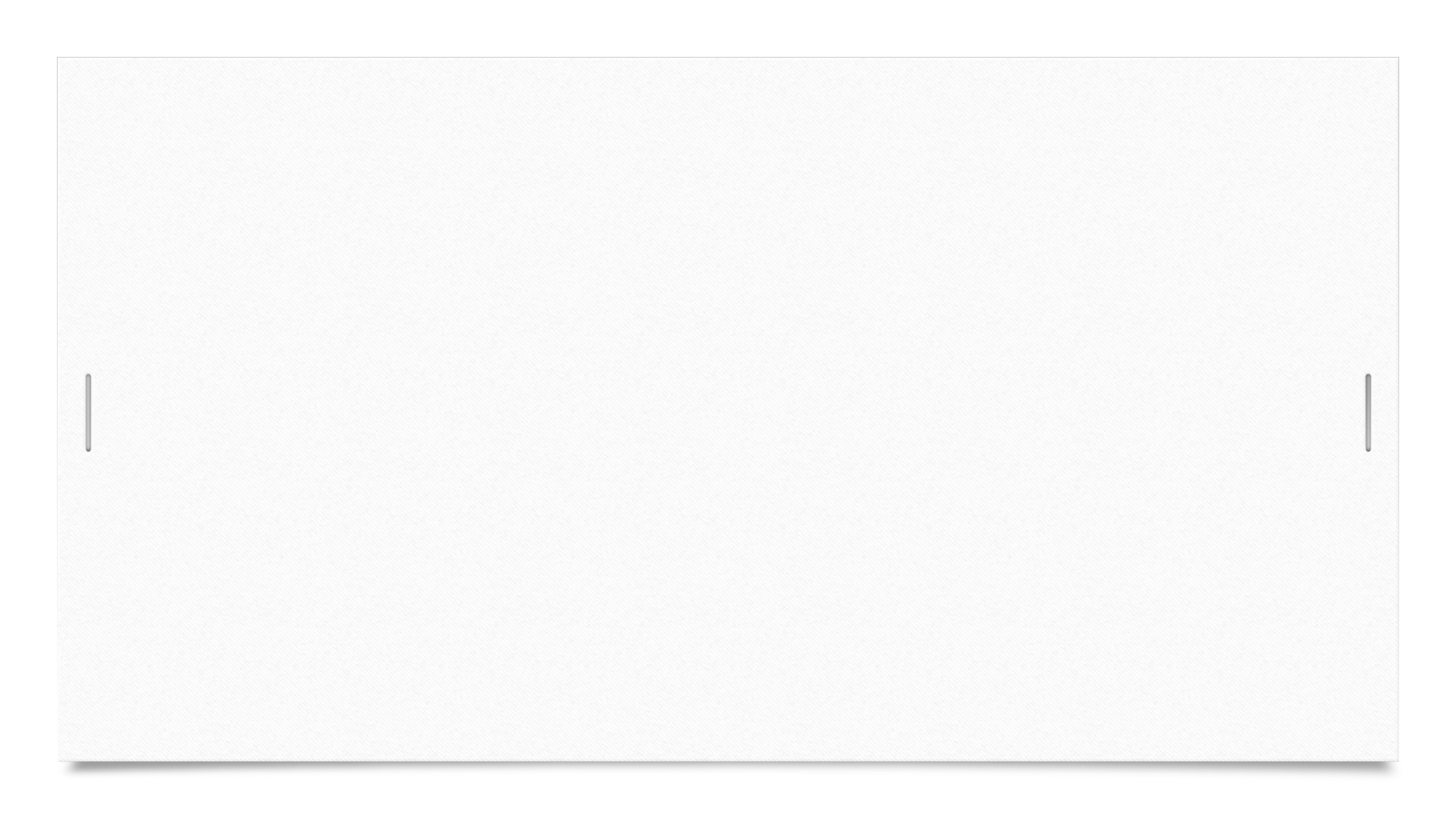 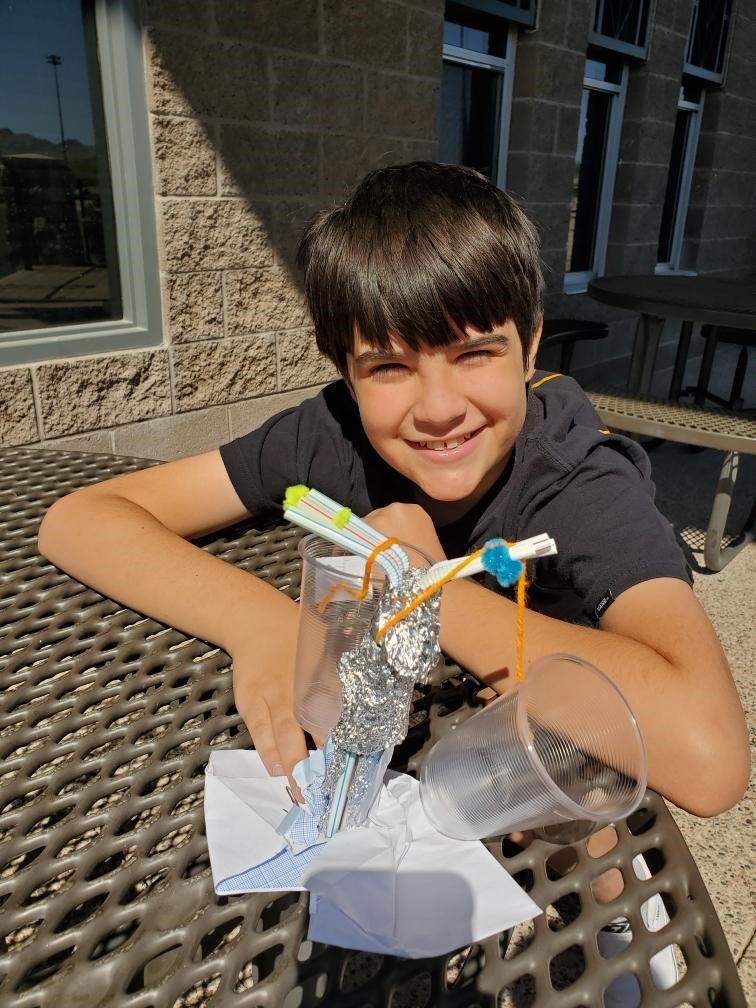 Here is another partial success with both cups off the ground and apart, but the stability to stand on its own wasn’t met for more than  a few seconds.  
When working outside the wind can be an additional challenge.
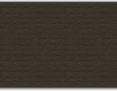 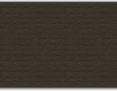 [Speaker Notes: Read text]
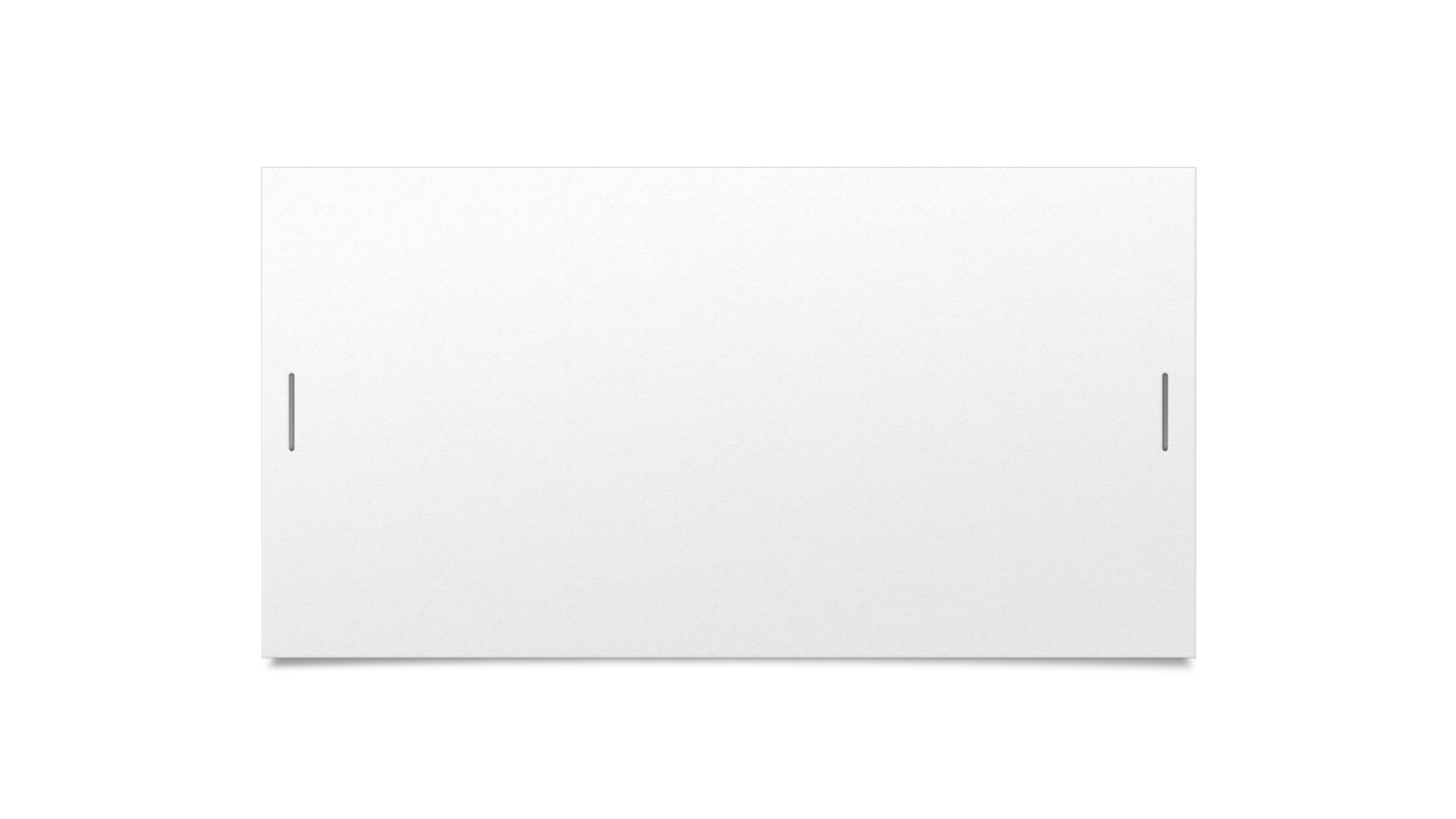 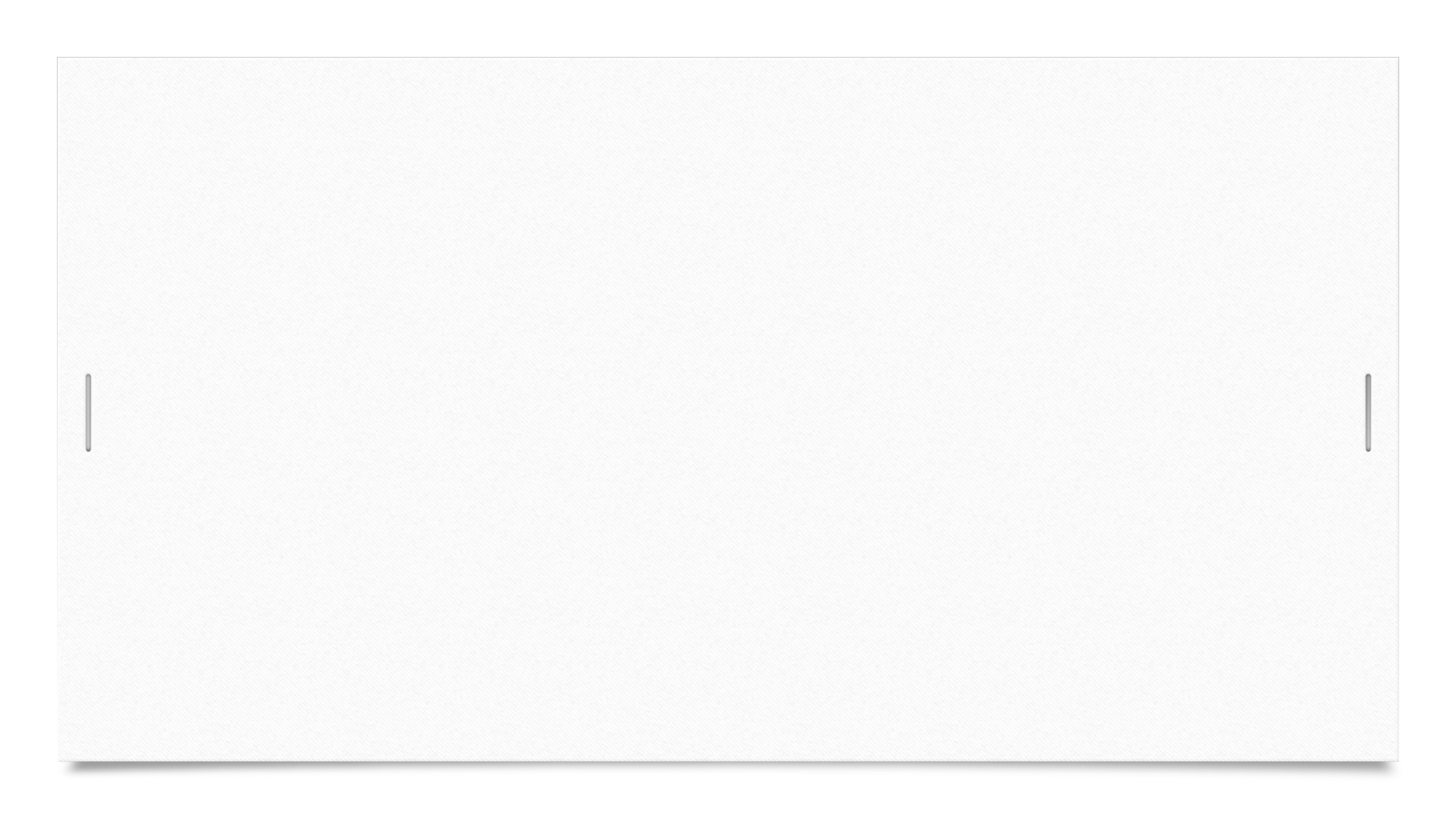 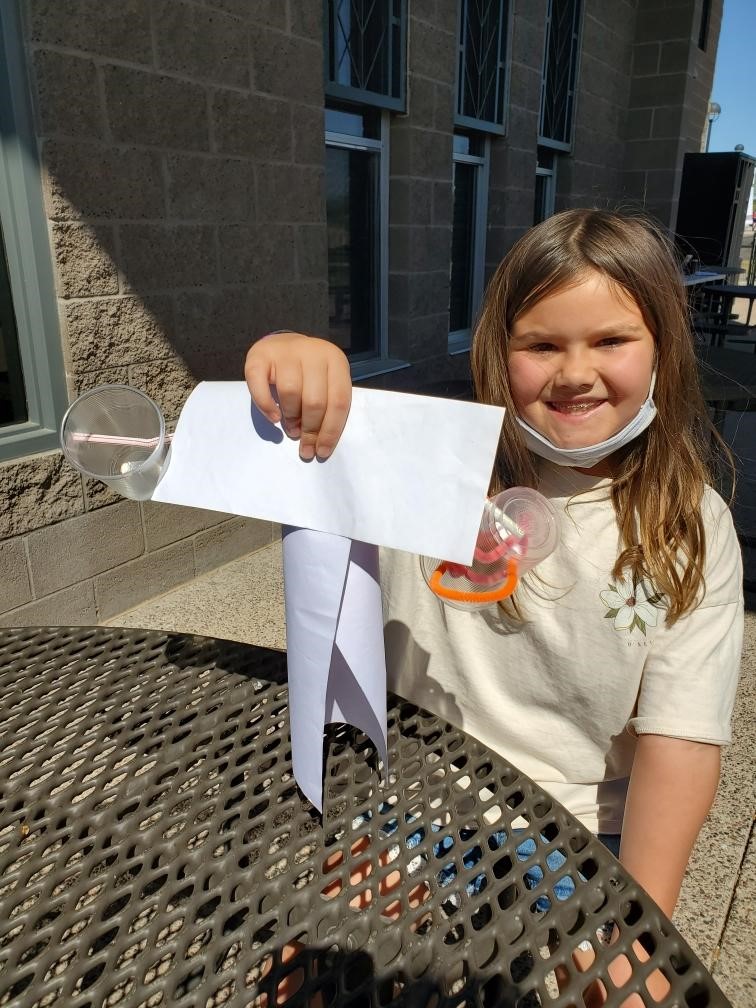 Another  challenge that doesn’t stand on its own even though the other criteria were met.
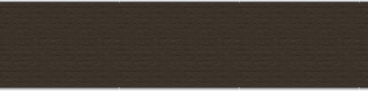 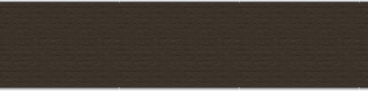 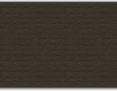 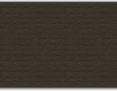 [Speaker Notes: Remember the most important part of the challenge is for the  cup holder to support itself and be able to stand up on its own.]
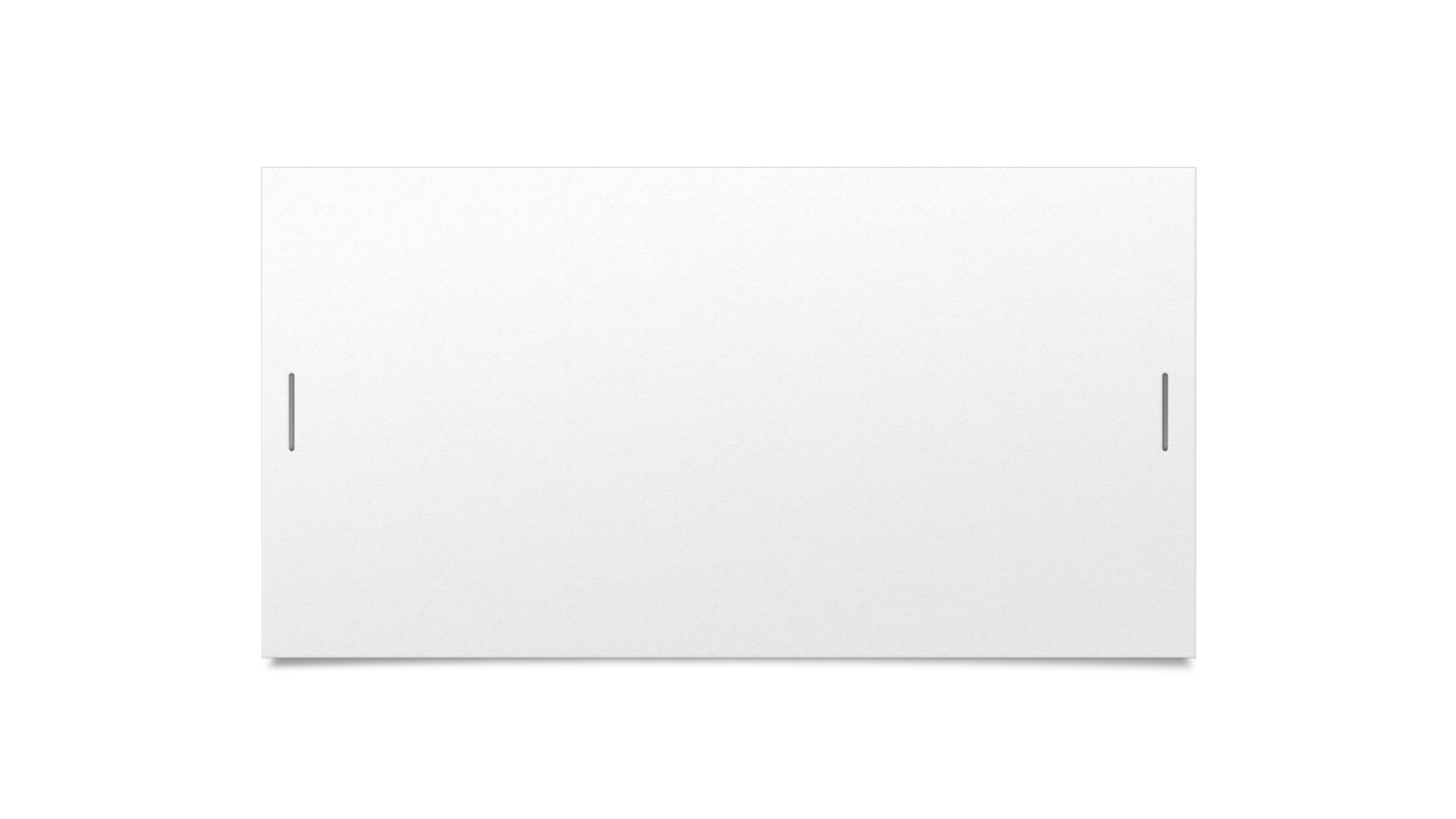 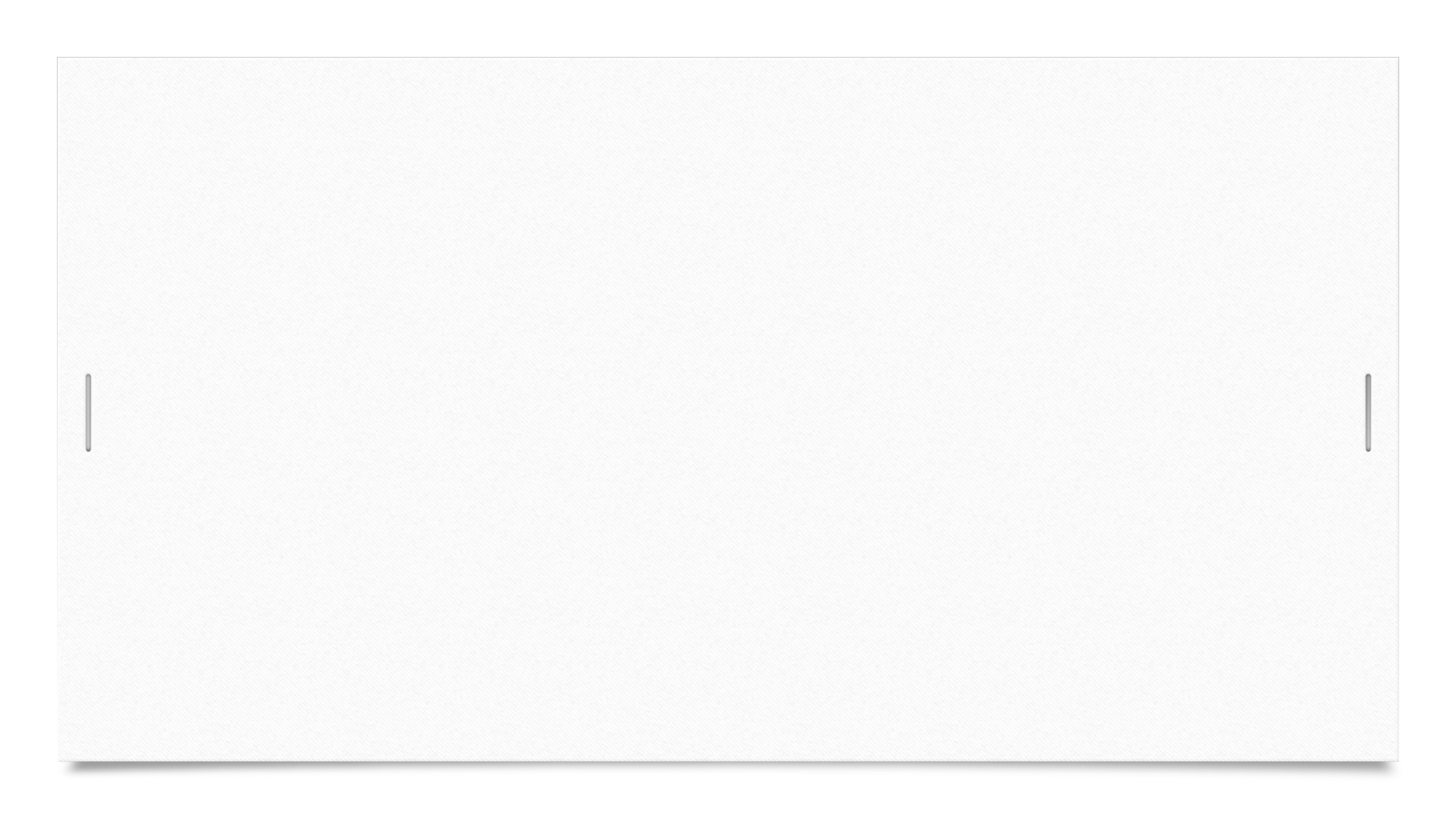 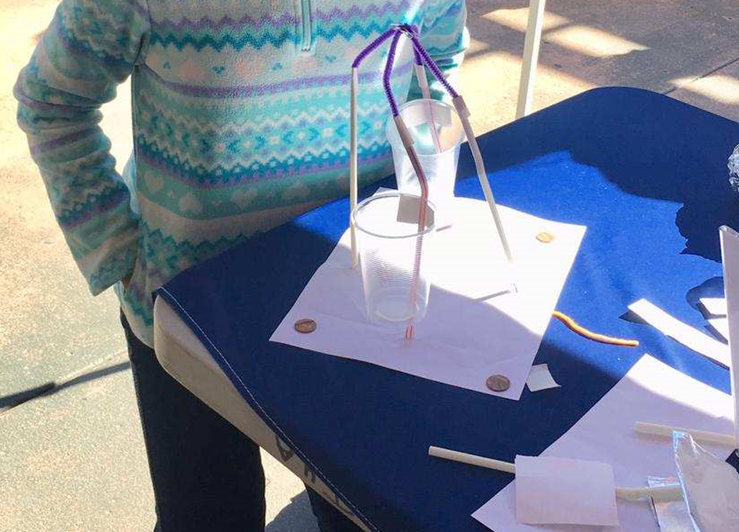 Success on being off the ground  and stable on its own, although the cups are still touching, she still gets points for the height.
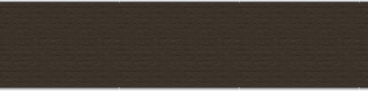 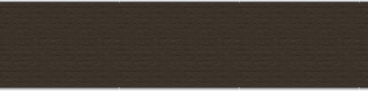 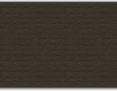 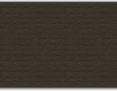 [Speaker Notes: Here we have a successful cup holder with stability and height. No extra points for distance apart though.]
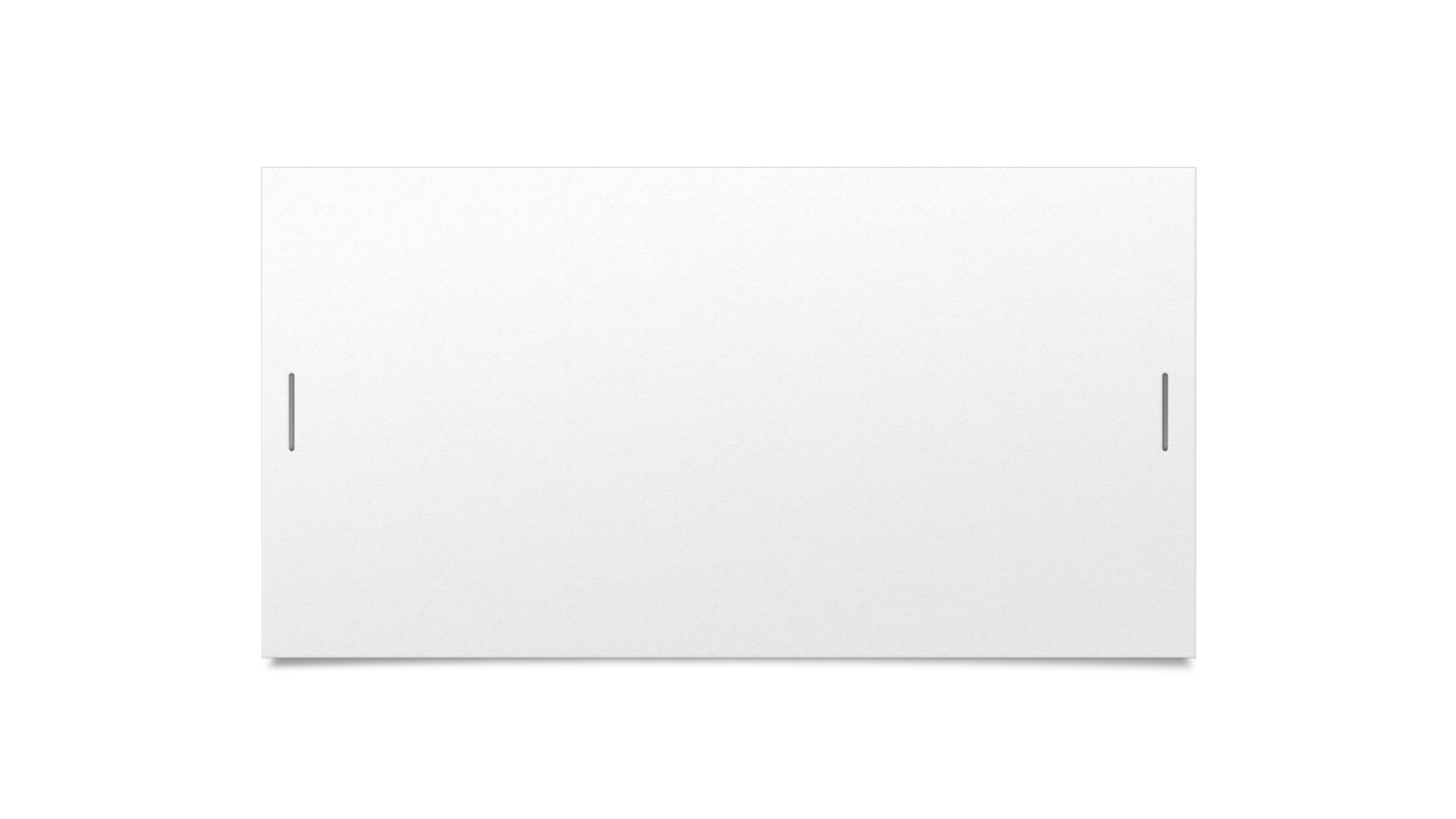 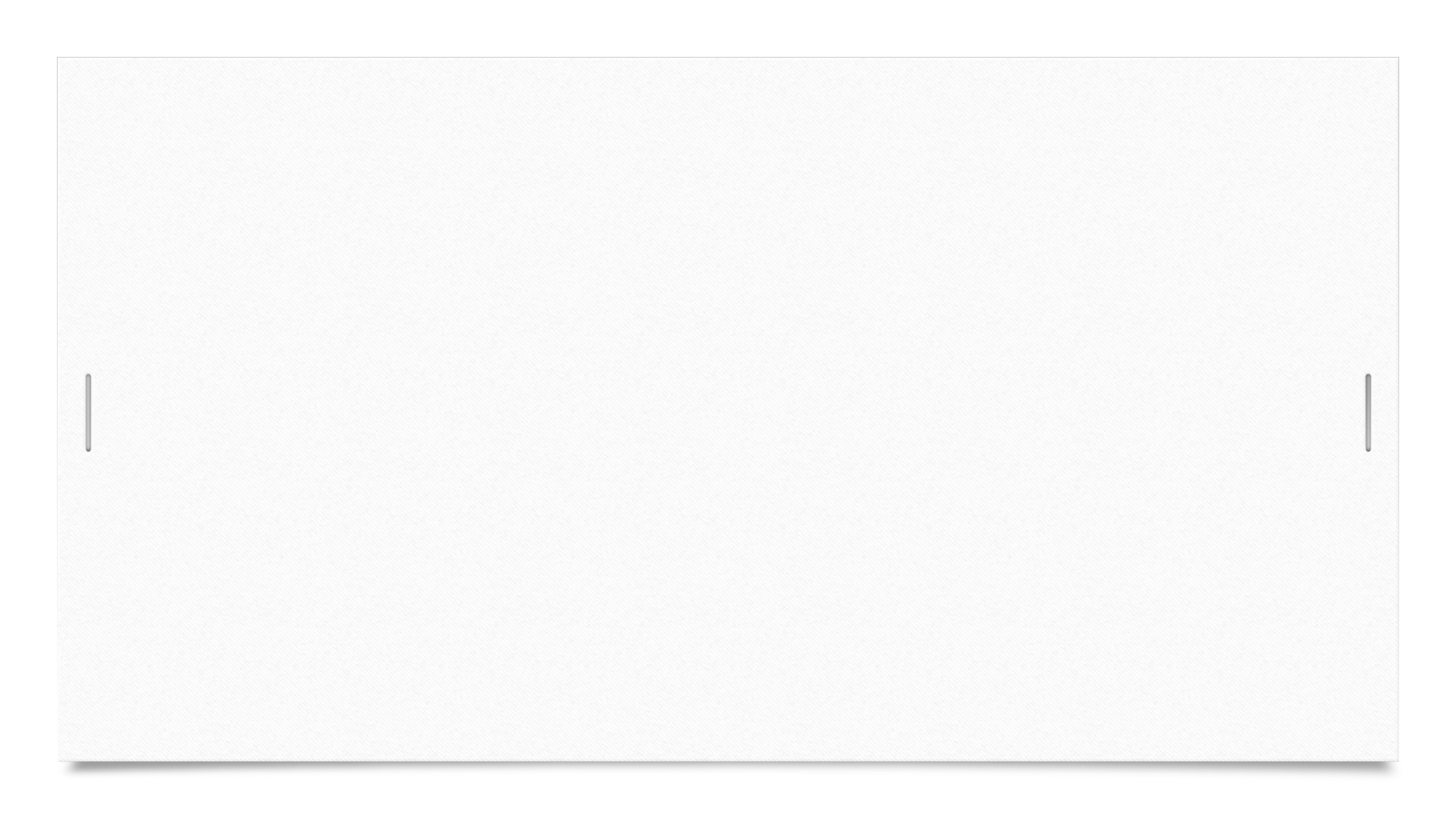 This young man was definitely thinking outside the box!
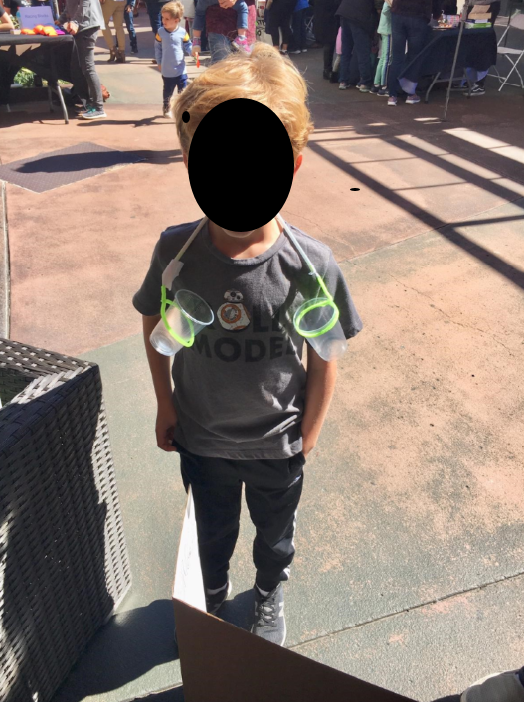 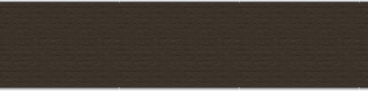 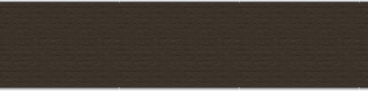 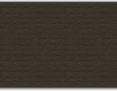 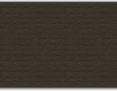 [Speaker Notes: I loved his choice, he said nobody told me it had to sit on the table. ]
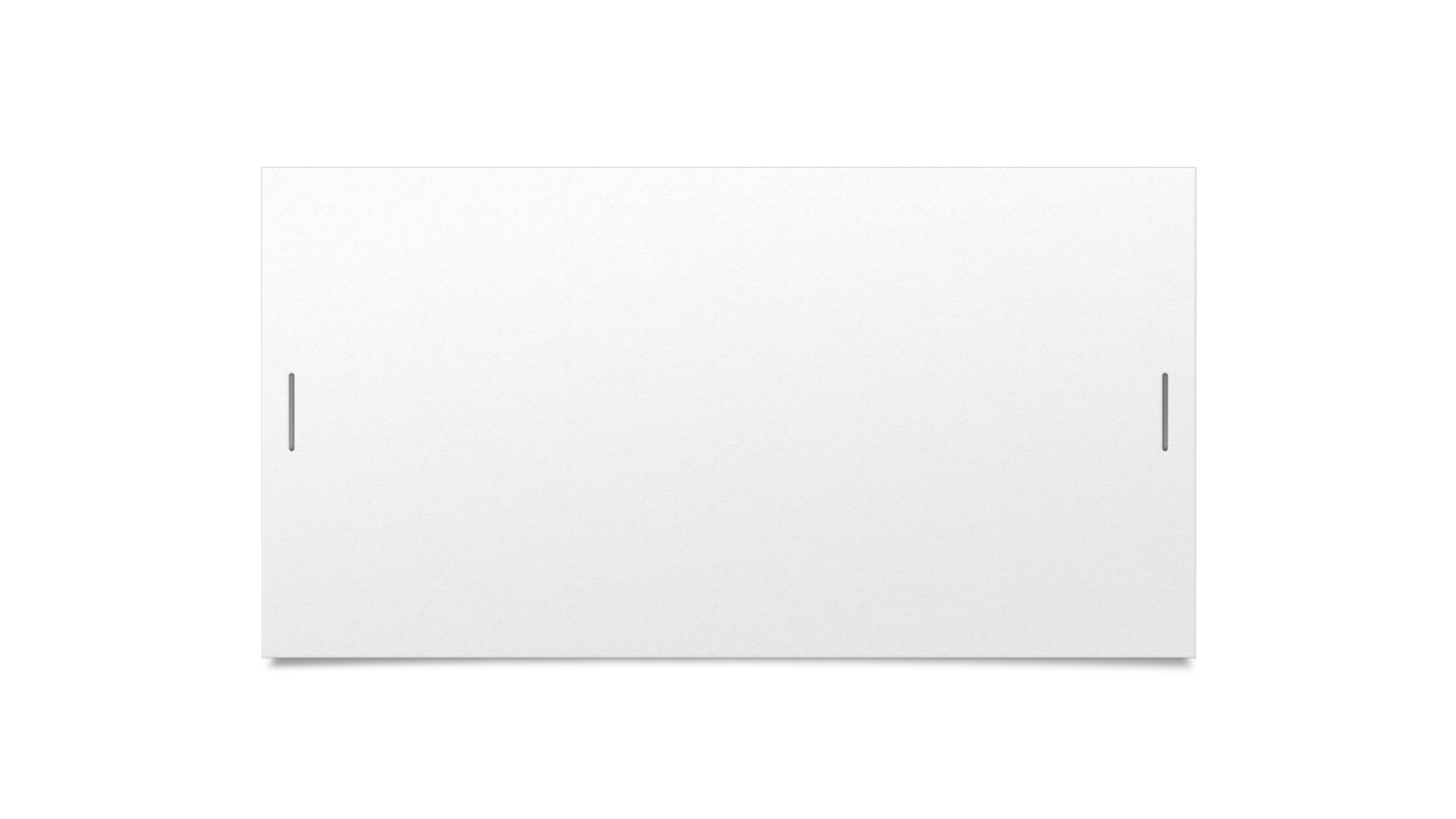 Try to beat this successful entry with the Cup Holder Challenge!
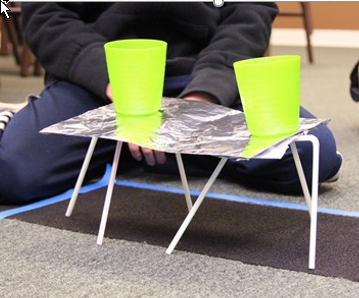 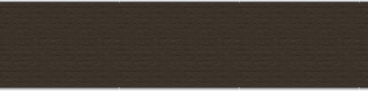 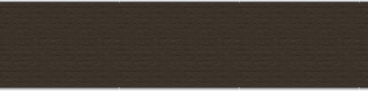 [Speaker Notes: From the challengers I have seen, this cup holder has scored the most points yet.  But I know that you can do even better!]
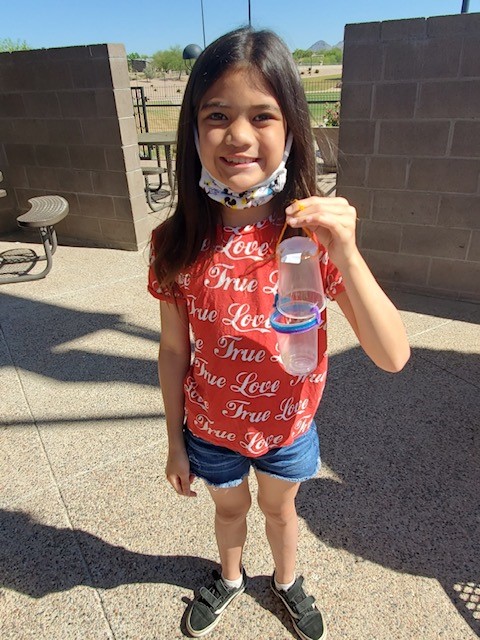 We want  you to join us and do the cup holder challenge!
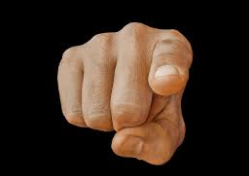 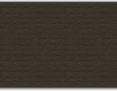 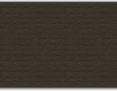 Diane.Vermeulen@dot.ca.gov
[Speaker Notes: Please join us to do the cup holder challenge at home

Please use only the items we have listed , 

Once you have completed the challenge. Please Document your cup holder with a photo and send us the height off the ground and the width apart and we will send the winner a $100 award !]